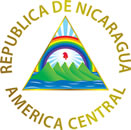 El Ministerio de Relaciones Exteriores
Dirección General Consular
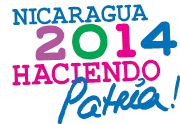 NOTA CONCEPTUALTALLER DE PROTECCIÓN CONSULAR A PERSONAS TRABAJADORAS MIGRANTES
XIX Conferencia Regional sobre MigraciónManagua, Nicaragua, 24 de Noviembre de 2014.
ANTECEDENTES Y JUSTIFICACIÓN
ANTECEDENTES Y JUSTIFICACIÓN
NOTA CONCEPTUAL
NOTA CONCEPTUAL
NOTA CONCEPTUAL
RESULTADOS ESPERADOS
METODOLOGÍA
PERFIL DE PARTICIPANTES
¿QUÉ SIGUE AHORA?
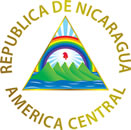 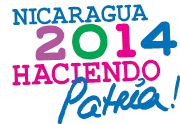 ¡¡¡...MUCHAS GRACIAS!!!
Ministerio de Relaciones Exteriores de Nicaragua
De donde fue el cine González 1 cuadra al Sur, sobre Avenida Bolívar 
Tel: (505) 2244 8066 - 2244 8086 
Managua, Nicaragua